Overview
onem2m.org
1
What is oneM2M?
Global initiativeto drive IoT interoperability 
through the 
development and implementation 
of standards
Requirements
Architecture
API specifications
Security
Interoperability
covers
Mission
Facilitate, implement and promote IoT standardization and interoperability
Purpose
To specify, promote and maintain a Common IoT Services Layer
Deliverables
Technical Reports & Technical Specifications
2
Why Now?
The Internet of Things (IoT) ecosystem promises tremendous opportunity but only if everything works as one.
Optimum solution: A common service layer so applications and devices can communicate.
oneM2M is facilitating, implementing and promoting IoT standardization and interoperability.
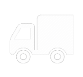 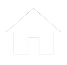 oneM2M
Beyond 
initial release
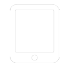 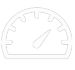 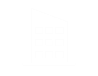 3
Overview
Standard Bodies
Created in 2012 by 8 ICT standards organizations on 3 continents

Working in concert with7 industry organizations


200+ Members
TIA (N. America)
TSDSI (India)
TTA (Korea)
TTC (Japan)
ARIB (Japan)
ATIS (N. America)
CCSA (China)
ETSI (Europe)
Industry Organizations
Broadband Forum
CEN
CENELEC
GlobalPlatform
Next Generation M2M Consortium
OMA
4
Growing Implementation Base
Industry-driven Open Source Implementations
Examples of Commercial implementations / Demos
Industry-driven Open Source Implementations
Industry-driven Open Source Implementations
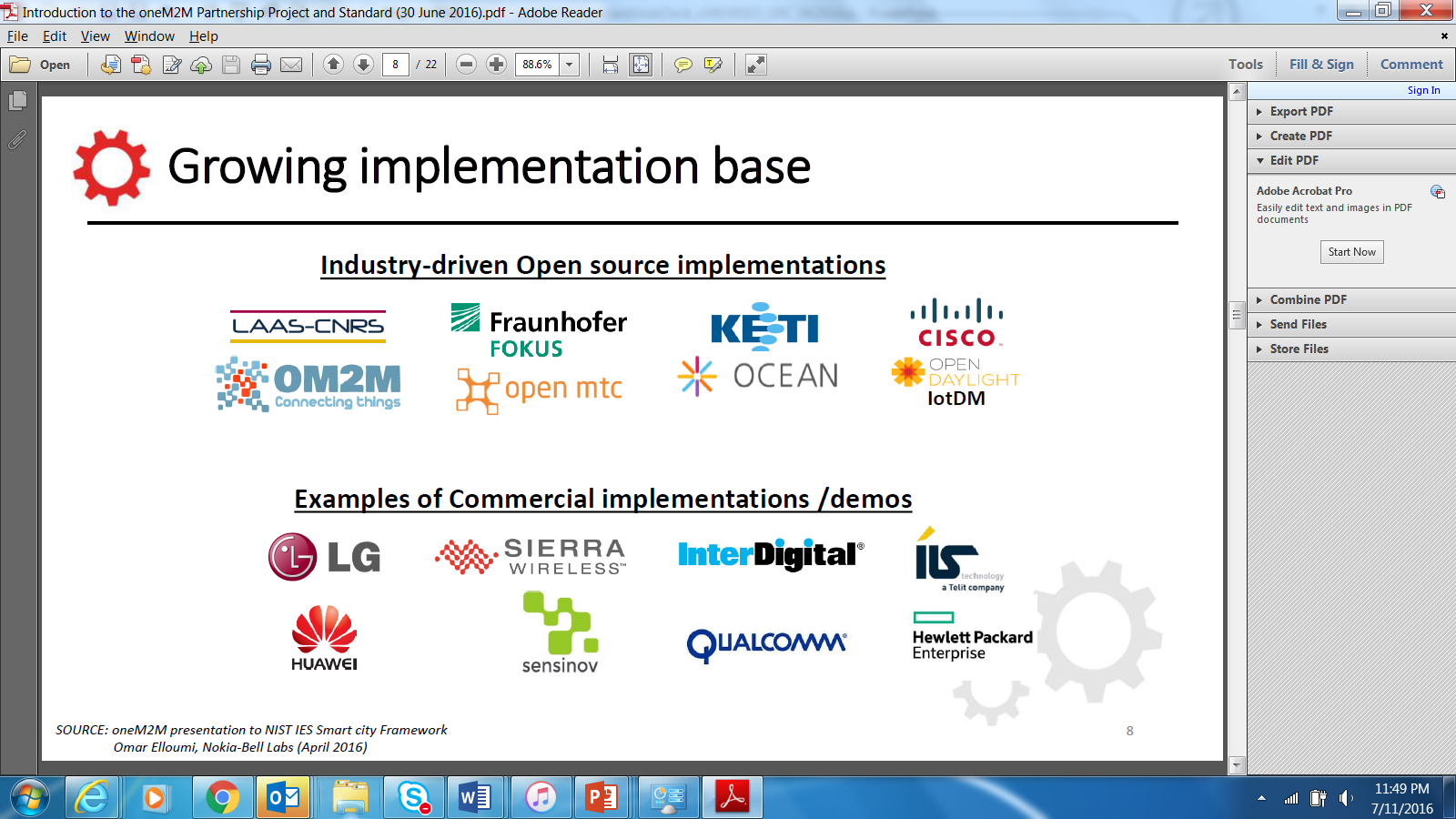 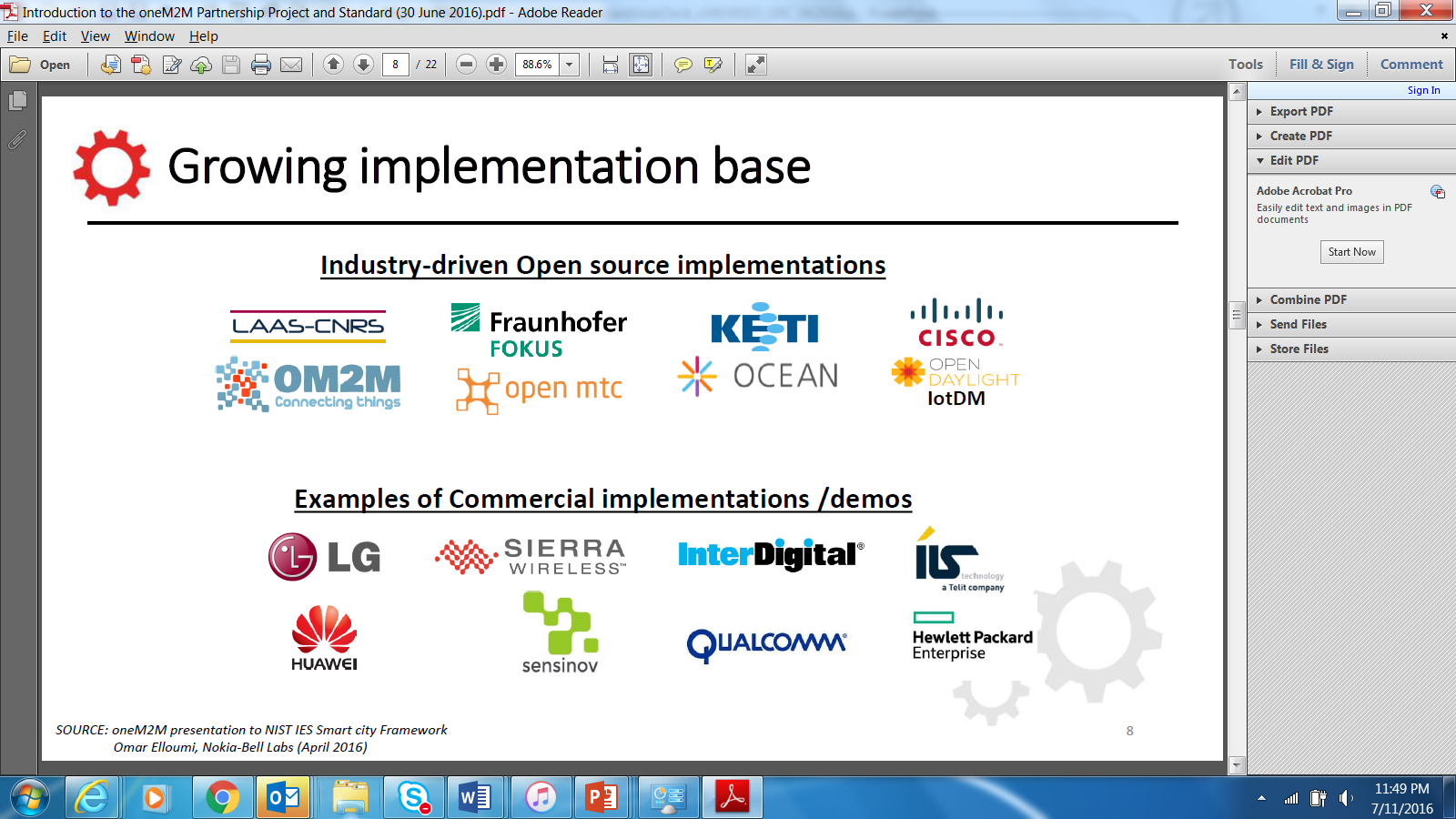 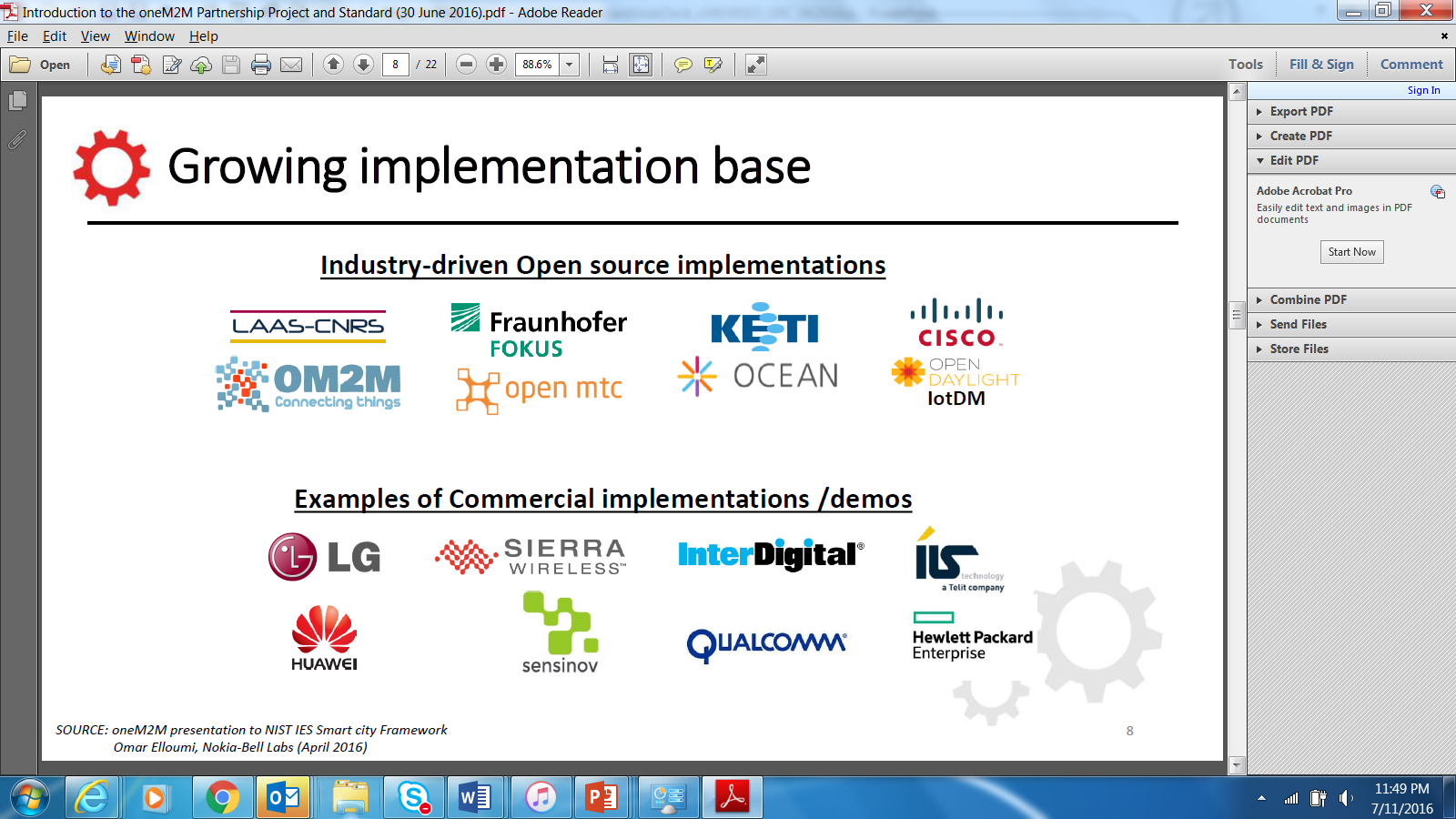 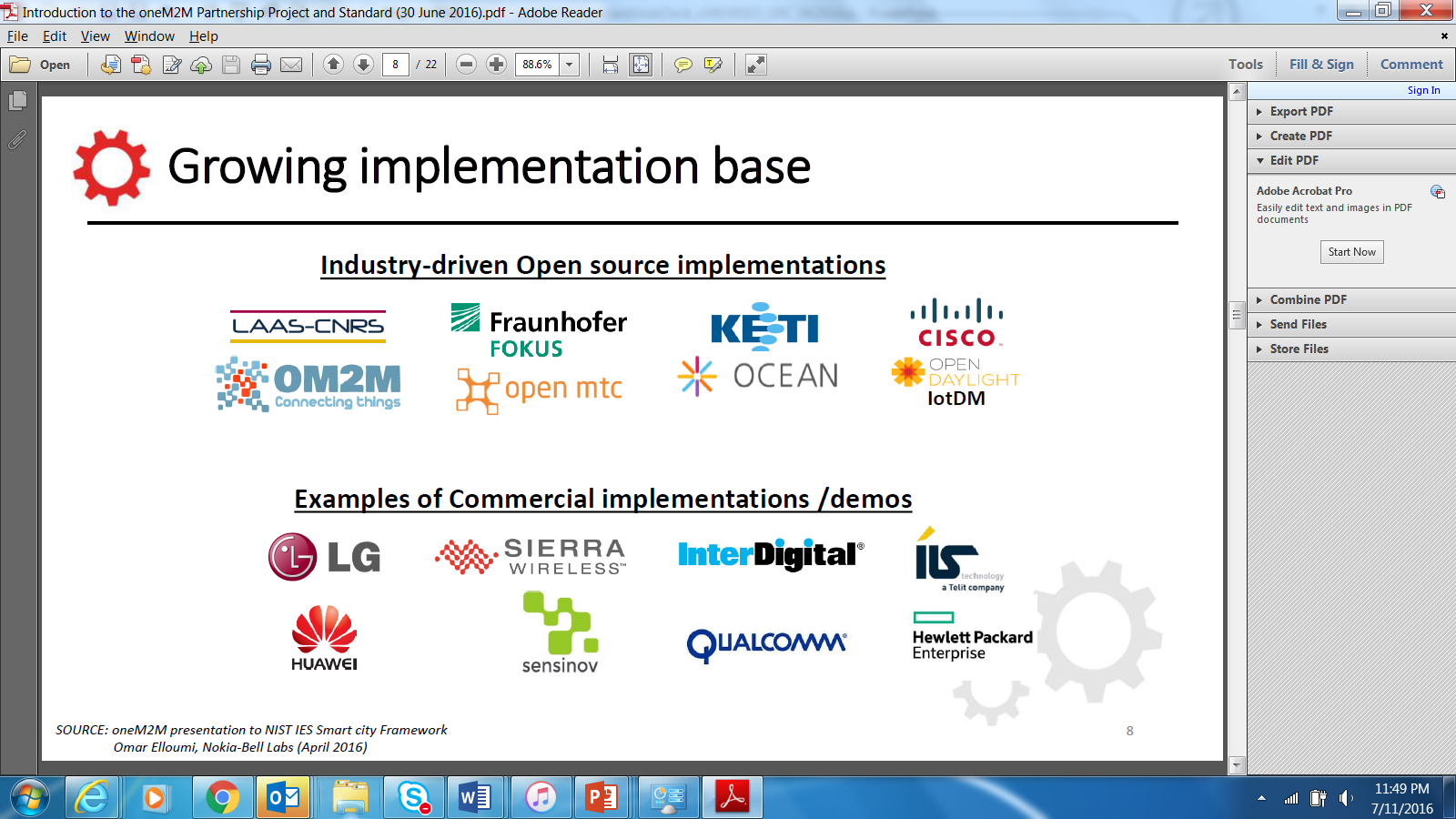 5
Ongoing Collaborations
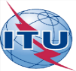 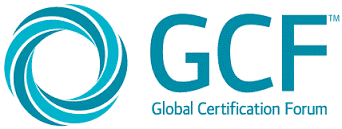 Collaboration is important to reach common understanding, avoid overlap and build interoperable IoT ecosystems globally.
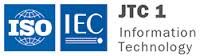 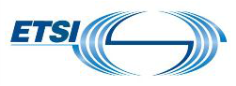 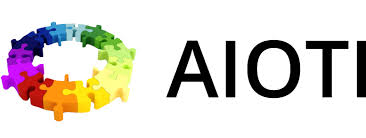 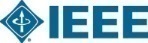 Certification
SCP, SmartM2M
WG3
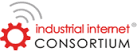 P2413
JTC1 WG10
SG20
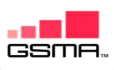 Sharing/Reference 
(Liaison, workshop, …)
ref. arch, OHTP
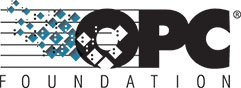 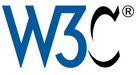 MIoT
Interworking
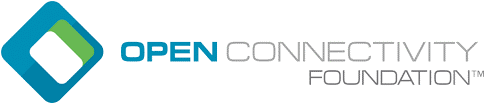 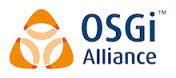 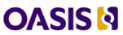 OCF
SCEF/CIoT
Endorsement 
(adoption)
OSGi/DAL
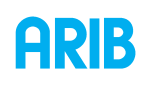 WoT
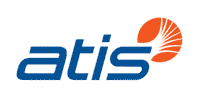 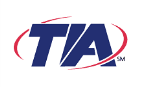 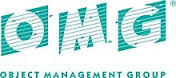 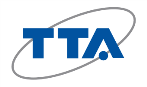 MQTT
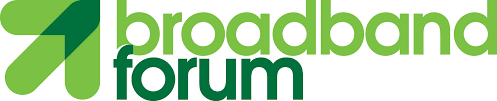 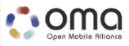 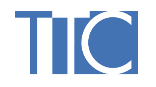 DDS
AllJoyn
OPC-UA
TR-069/ TR-181
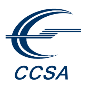 OMA DM/ LWM2M
Partnership
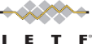 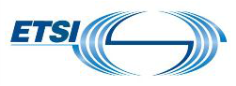 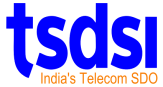 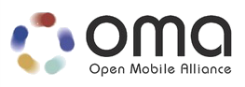 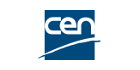 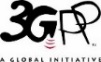 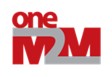 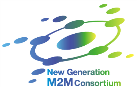 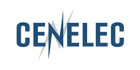 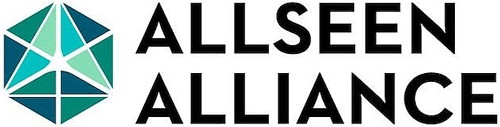 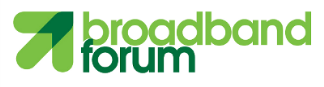 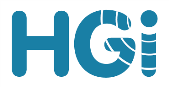 HTTP/ CoAP/
 (D)TLS/ 
WebSocket
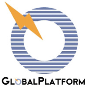 Source: Huawei
6
Benefits
Lower Costs
CAPEX 	
Lower cost of deployment (library of functions) 
Programmers can focus on applications (not on underlying communications) 
Scale economies of horizontal service layer (common functions for diverse use-cases)
OPEX 	
Efficient communications (policy-driven and event triggered) 
Sensor data sharing (produce once, consume many times) 
Transport economics (use best transport network for business needs)
Simplifies the development of applications
Common services layer for different verticals and segments eliminates the need for application-specific platforms
Creates mass-market economies of scale
Accelerates IoT adoption
7
Ultimate Goal:IoT cross-domain interoperability
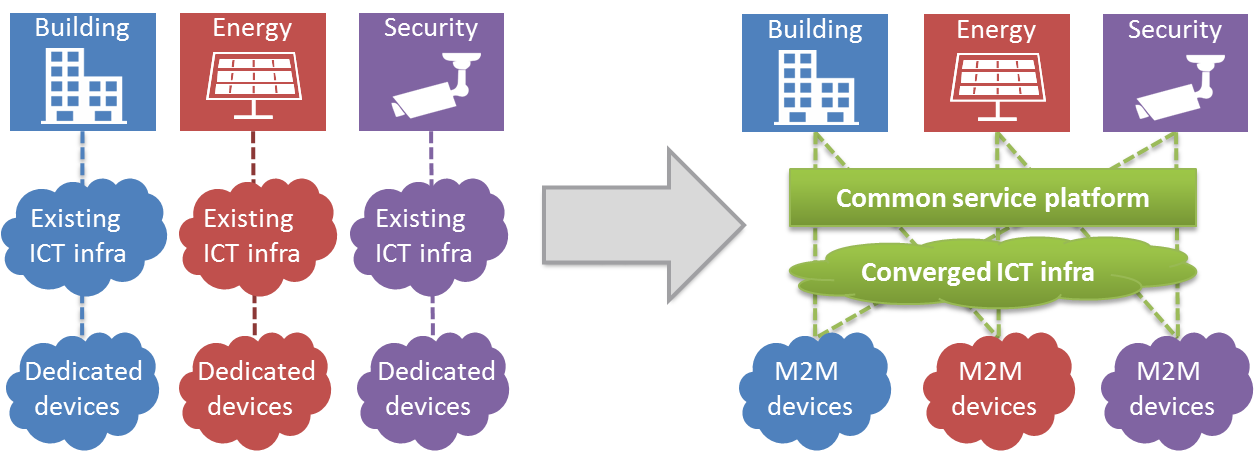 Without oneM2M
With oneM2M
Highly fragmented market with limited vendor-specific applications
Reinventing the wheel: Same services developed again and again
Each silo contains its own technologies without interop
End-to-end platform: common service capabilities layer
Interoperability at the level of communications and data
Seamless interaction between heterogeneous  applications and devices
Technical/Product Backup
9
IoT Service Layer
Middleware - supporting secure end-to-end data/control exchange between IoT devices and customer applications by providing functions for remote provisioning & activation, authentication, encryption, connectivity setup, buffering, synchronization, aggregation and device management
- software layer
- sits between IoT applications and communication elements  that provides data transport
- normally rides on top of IP
- provides commonly needed functions for IoT applications across different industry segments
10
Common oneM2M
Service Functions
Registration
Discovery
Security
Group Management
Data Management & Repository
Subscription & Notification
Device Management
Application & Service Management
Communication Management
Network Service Exposure
Location
Service Charging & Accounting
11
Release 1 Specifications
RequirementsTS-0002(WI-0001)
Functional
Architecture
TS-0001(WI-0002)
Definitions& Acronyms
TS-0011(WI-0003)
Service Layer
Core Protocols
TS-0004(WI-0009)
HTTP ProtocolBindingTS-0009(WI-0013)
CoAP ProtocolBindingTS-0008(WI-0012)
ManagementEnablnt - OMATS-0005(WI-0010)
ManagementEnablnt - BBFTS-0006(WI-0010)
MQTT ProtocolBindingTS-0010(WI-0014)
SecuritySolutionsTS-0003(WI-0007)
www.onem2m.org/release1
12
oneM2M Release 2
Home domain enablement
 Home appliance information models
Industrial domain enablement
 Time series, etc.
 In conjunction with a TR
oneM2M Application Identification Registry established
oneM2M
Beyond 
initial release
Semantic interoperability
 base ontology
 semantic discovery
 semantic descriptions
oneM2M interworking framework
 Generic interworking
 AllJoyn/AllSeen and/or
 OIC and/or
 OMA LightWeight M2M (OMA LWM2M) and/or
3GPP Rel.13 Interworking
Advanced protocol binding
WebSocket
Security
 Enhancement for authorization (?)
 privacy support
 e2e security
13
Conceptual Architecture  View
Application Dedicated Node
Infrastructure Node
Middle Node
AE
AE
AE
AE
AppsCloudServices,
BSS
Things:
Sensors,
Devices,
MEMS
API
Application Service Node
CSE
API
CSE
AE
API
Gateways
Network
CSE
AE: Application EntityCSE: Common Services EntityNSE: Network Services Entity
NSE
NSE
NSE
Cloud
Sensor Areas
14
Alternate Slides
15
Partnership Project
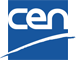 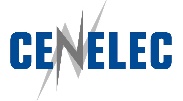 16
Membership
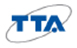 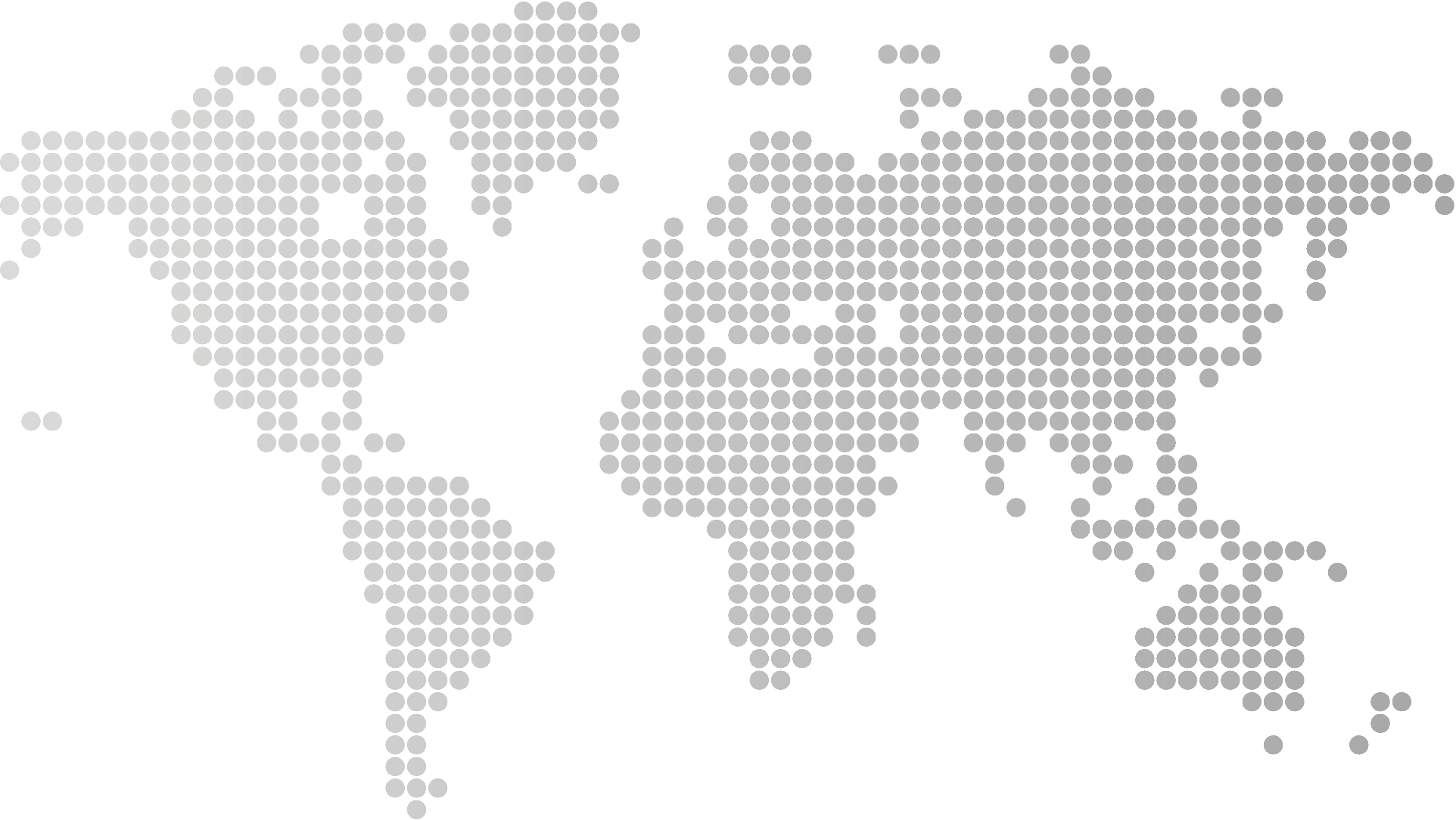 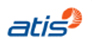 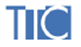 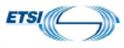 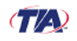 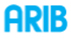 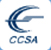 Over 200 member organizations in oneM2M
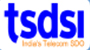 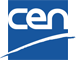 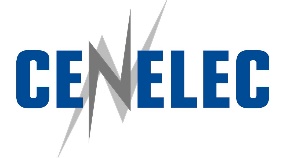 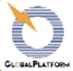 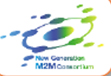 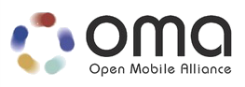 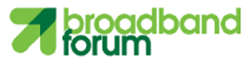 17
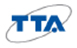 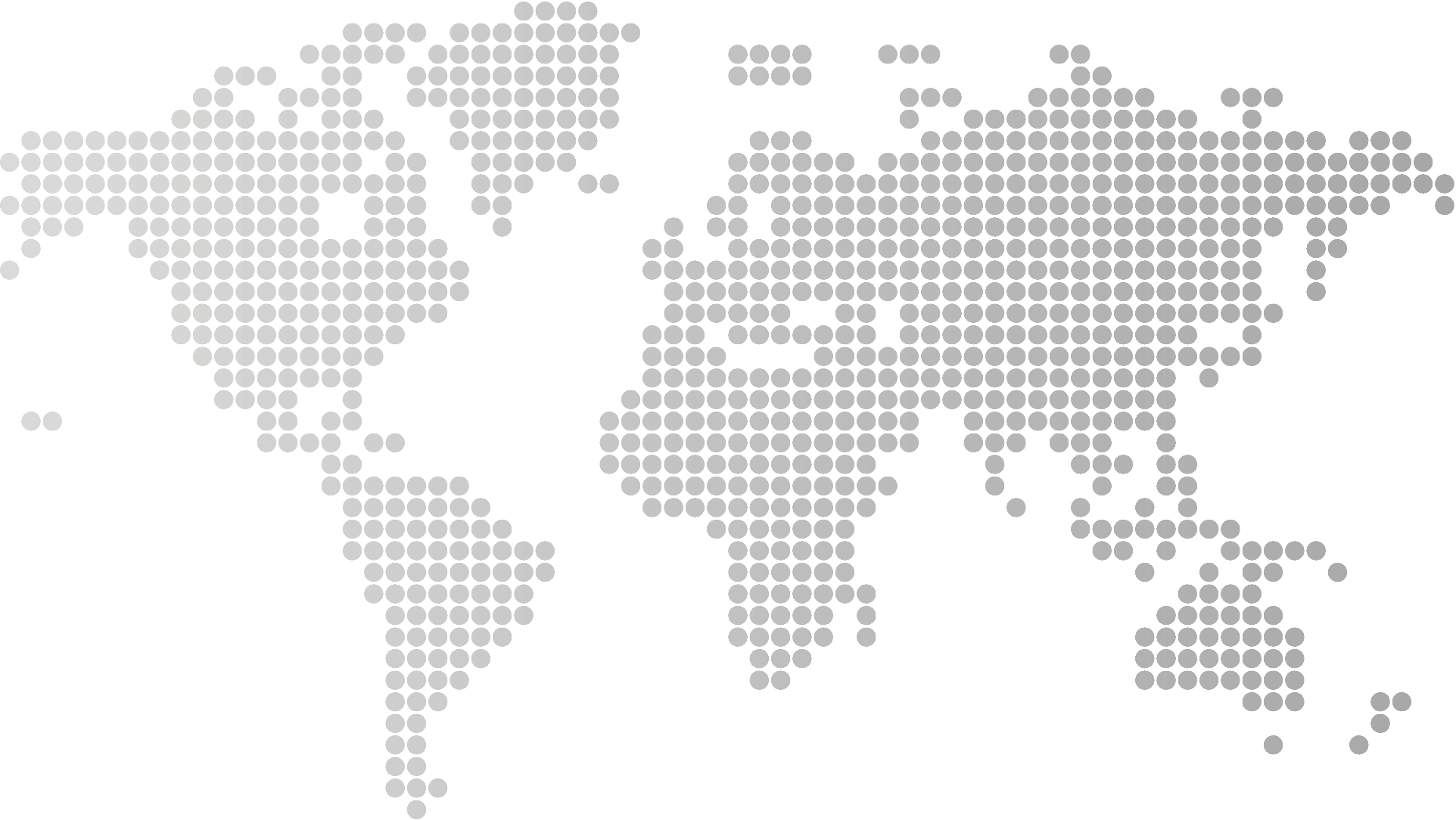 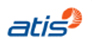 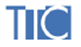 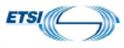 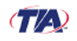 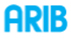 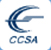 Over 200 member organizations in oneM2M
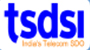 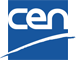 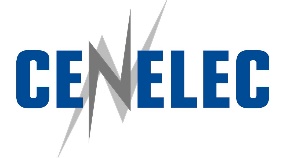 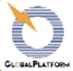 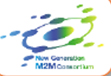 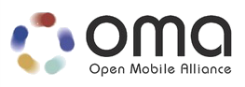 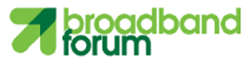 18
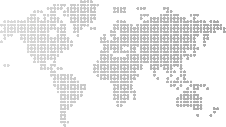 Sample Slides
19
Sample Title
Introduction to oneM2M
The role of oneM2M as a frontend for IoT big data systems
A blue-print for IoT enabled smart cities
Relationship to Big Data
Data vs. metadata in oneM2M
Survey of open source initiatives applicable for cloud backends for massive IoT data processing
A possible application of DPM in IoT: IoT Data Fault Detection
Recommendations to FG DPM work program
20
Sample Title
Sample text
Sample text
21
22
Title of Presentation
Speaker Name and Date
23
Section Header
Sub text
24
Sample Title
Sub Title Goes Here
Sub Title Goes Here
Sub Title Goes Here
Sub Title Goes Here
25
Sample Title
Sub Title Goes Here
Sub Title Goes Here
Sub Title Goes Here
Sub Title Goes Here
Sub Title Goes Here
Sub Title Goes Here
26
Sample Title
Text goes here
text
Text goes here
text
Text goes here
text
27
Sample Title
Text goes here
text
Text goes here
text
Text goes here
text
28
Sample Title
text
Text goes here
29
Sample Title
text
Text goes here
30
Sample Title
Text goes here
Text goes here
text
Text goes here
Text goes here
31
32
Primary Corporate Colors (80% of design)
Cool Gray 8
Pantone 1807C
CMYK: 20 99 99 11
RGB: 180 32 37
#b42025
CMYK: 0  1  0  43
RGB: 160 160 163
#a0a0a3
Accent Color Group #1 (20% of design)
Pantone 1375
Pantone
667
Pantone 647
Cool gray 11
Pantone
5483
CMYK: 1 51 99 0
RGB: 246 146 30
f6921e
CMYK: 63 63 18 2
RGB: 113 104 150
f6921e
CMYK: 0 5 0 82
RGB: 84 80 84
f6921e
CMYK: 60 30 30 10
RGB: 102 140 151
668c97
CMYK: 100 25 0 50
RGB: 0 84 128
005480
33